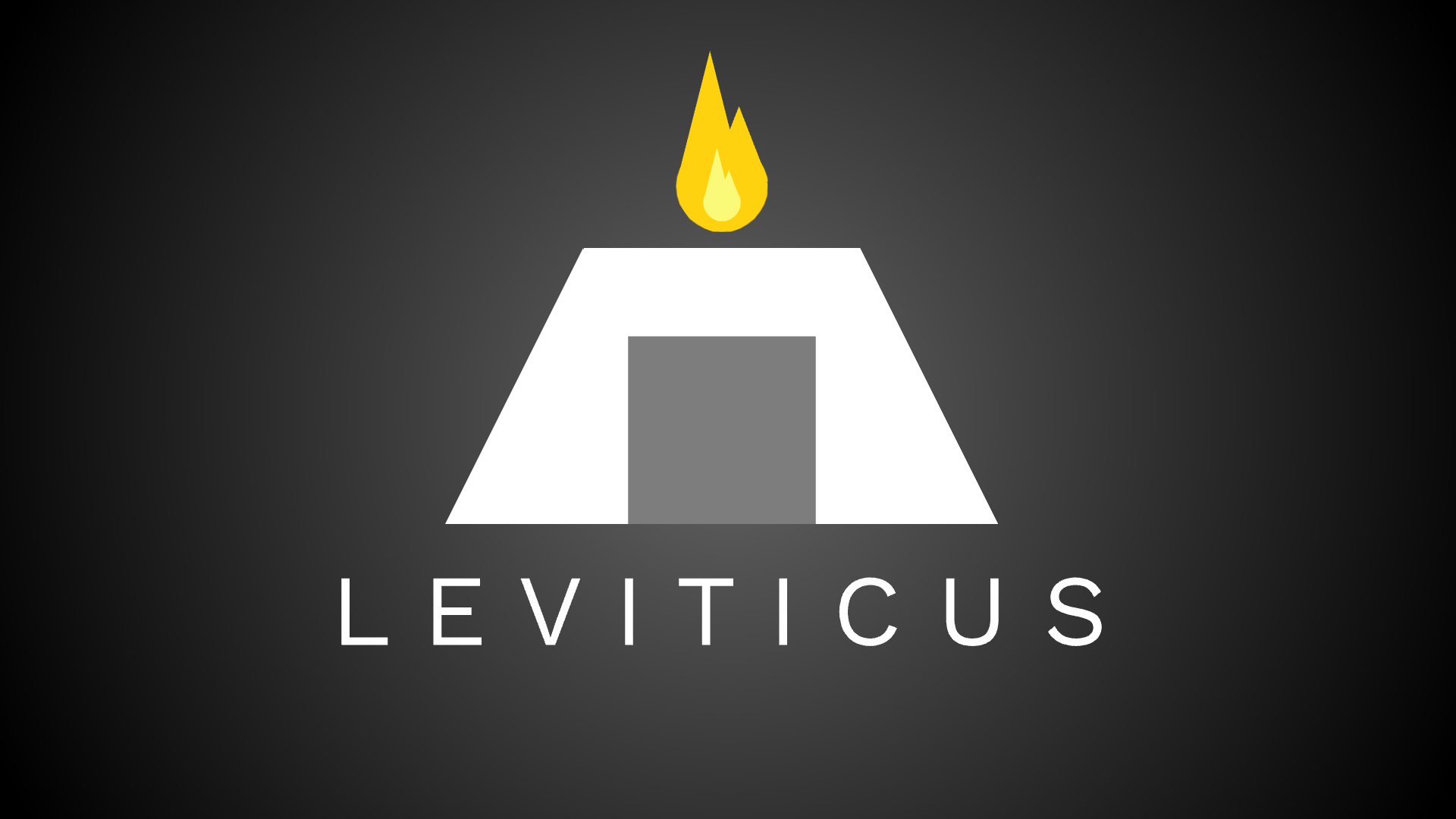 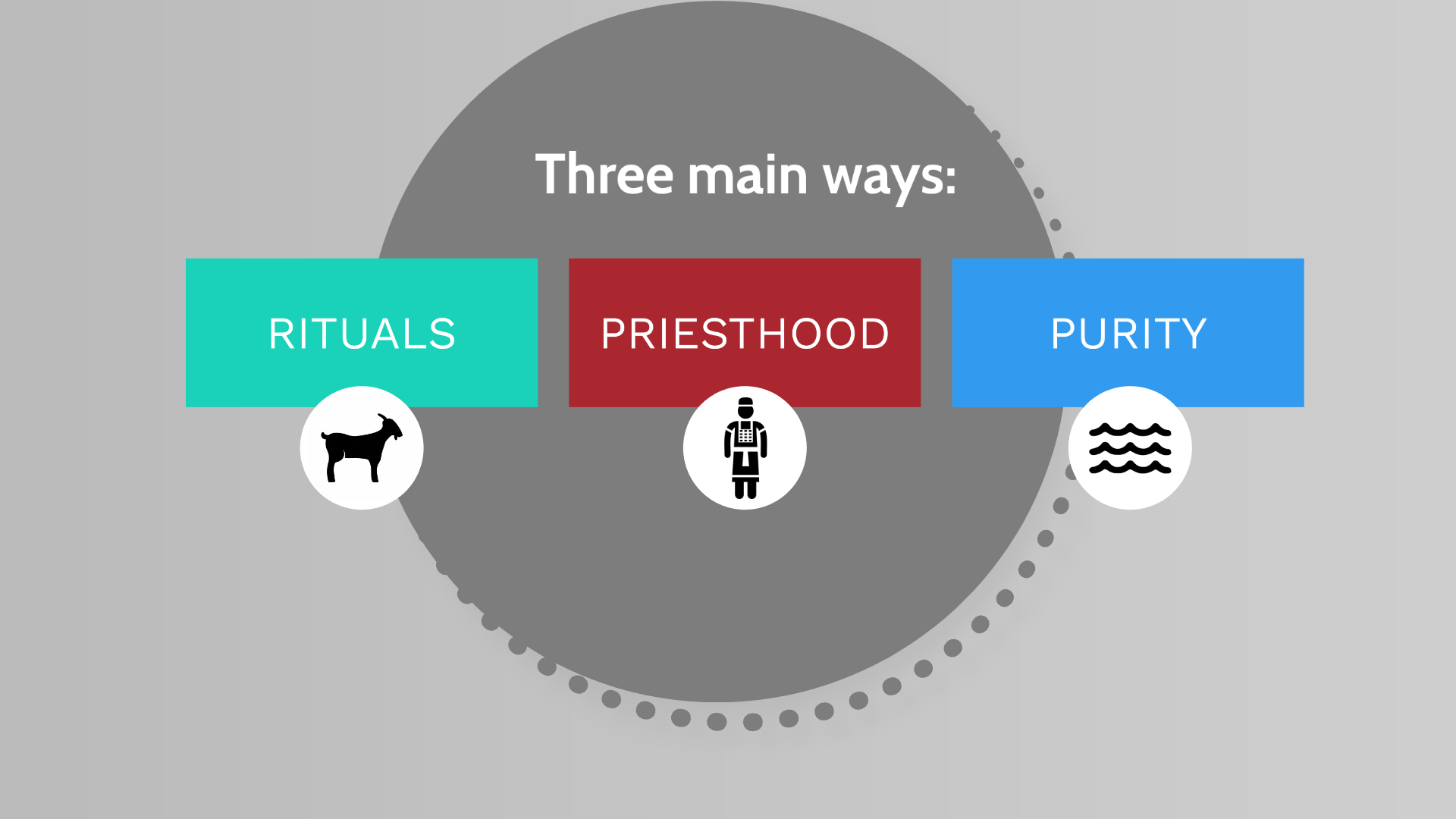 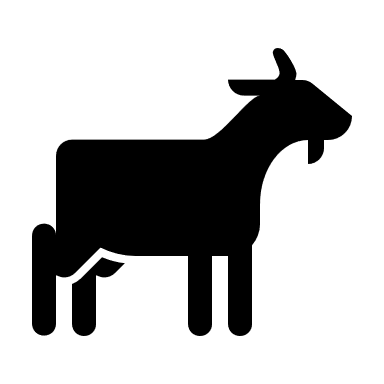 R I T U A L S
S A C R I F I C E S
Five primary categories:
BURNT OFFERING
GRAIN OFFERING
PEACE OFFERING
SIN
(PURIFICATION) OFFERING
RESTITUTION OFFERING
R I T U A L S
S A C R I F I C E S
Burnt Offering 
olah  –  “ascent, going up”

Male cattle, sheep, goats and turtledoves or pigeons
Giver laid hands on animal’s head, killed it and flayed it
Priest sprinkled blood on the altar and placed the pieces of the animal on it
Except for hide, which is given to the priests (7:8), the animal is completely burned up
Ashes taken outside the camp to a clean place
Performed regularly, on specified occasions, and for some obligations
Lev 1:1-17;  6:8-13

Purpose:
A gift to God on behalf of the individual in order to be “accepted by the Lord” (1:3). 
(Think of this similar to knocking on the door of a home and asking to come inside.)
R I T U A L S
S A C R I F I C E S
Grain* Offering 
minchah - “gift; that which is bestowed”

Performed any time an offering is made to the Lord (Num. 2:4), but could also be offered on its own
Cakes made of flour or meal, baked with oil in a pan or skillet
Frankincense was always provided alongside the cakes, then taken and burned on the altar
Yeast and honey forbidden to be added to the offering
Salt must be added to every sacrifice
A “memorial portion” was burned and the rest was given to the priests
Lev 2:1-16;  6:14-23

Purpose:
A gift to express fidelity to the Lord and a recognition of the permanence of the covenant 
“…a covenant of salt…” (Num. 18:19; 2 Chr. 13:5)
As a preservative, salt may have represented the lasting nature of the covenant
Correlation with Matt. 5:13?


*meat sacrifice, KJV
R I T U A L S
S A C R I F I C E S
Peace/Fellowship Offering 
zebach sh’lamim - “sacrifice of peace/well-being”

Three types: 1. thanksgiving (7:12-15), 2. vows, and 3. freewill (7:16-18)
Cattle, sheep or goats of either gender
Individual placed hands on animal and slew it 
Priest sprinkled blood on all sides of the altar
Fat given to God, breast (brisket) given to priests, rest eaten by individual no later than the 2nd day
Thanksgiving offering added requirement of specified loaves of unleavened and leavened bread
Lev 3:1-17;  7:11-21;  19:5-8;  22:29-30

Purpose:
A gift to express peace, contentment and communion with the Lord. 
Not simply a request for peace, but a recognition of an existing relationship of peace
R I T U A L S
S A C R I F I C E S
Sin/Purification Offering 
chata’at- “sin; sin offering”

Instructions given for four categories: priest, congregation, leaders & individuals
Instructions also given for some specific scenarios (5:1-13):
Failure of a witness to testify
Awareness of previously unknown uncleanness
A rash oath that unintentionally creates a sinful scenario
Sin offerings often prescribed in other scenarios than just “sinful” ones
Ex: purification after childbirth (12:6), etc.
Lev 4:1-35;  5:1-13;  6:24-30

Purpose:
Atoning (appeasement) for unintentional sin and maintaining the sanctity of the tabernacle
Think of this similar to creating a sterile field in an operating room: the room and the participants must remain unsullied
The sin offering protects the individual and the sacred space
Consider the NT implications, where the individual and the sacred space are one and the same (1 Cor 6:19)
Not intended for “high handed” (premeditated) sin (Num 15:30-31)
NT implications in Heb. 10:26-28
R I T U A L S
S A C R I F I C E S
Guilt/Restitution Offering 
asham - “guilt; guilt offering”

Three categories:
1. Unintentionally withholding a tithe or offering to God
Ram + 120% of what was withheld
2. Unintentional violation of “the Lord’s commands regarding things that are not to be done”
Ram (value determined by the priest)
3. Withholding return of collateral, defrauding (extortion,  swindling, etc.), or withholding a lost item
Ram + repayment + additional 20%
Lev 5:14-6:7; 

Purpose:
To compensate for unintentional, negligent or deceptive deprivation of another’s rights (God’s or man’s)
R I T U A L S
S A C R I F I C E S
Five potential concepts:
Five primary categories:
SANCTIFICATION
COVENANT REMINDER
FELLOWSHIP
CONTRITION& JUSTICE
BURNT OFFERING
GRAIN OFFERING
PEACE OFFERING
SIN
(PURIFICATION) OFFERING
RESTITUTION OFFERING
ACCESS